CHÀO MỪNG CÁC THẦY CÔ GIÁO VÀ CÁC EM HỌC SINH
VỀ DỰ TIẾT THĂM LỚP
MÔN ĐẠI SỐ LỚP 8
GV DẠY: 
ĐƠN VỊ: TRƯỜNG THCS
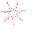 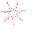 Bài : LUYỆN TẬP CHUNG
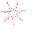 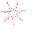 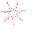 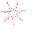 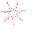 BẢY HẰNG ĐẲNG THỨC ĐÁNG NHỚ (SGK/16)
1. Bình phương của một tổng: (A + B)2 = A2 + 2AB + B2
2. Bình phương của một hiệu:  (A – B)2 = A2 – 2AB + B2
3. Hiệu hai bình phương:       A2 – B2 = (A + B)(A – B)
4. Lập phương của một tổng: (A + B)3 = A3 + 3A2B + 3AB2 + B3
5. Lập phương của một hiệu: (A – B)3 = A3 – 3A2B + 3AB2 – B3
6. Tổng hai lập phương:  A3 + B3 = (A + B)(A2 –  AB + B2)
7. Hiệu hai lập phương:  A3 – B3 = (A – B)(A2 + AB + B2)
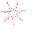 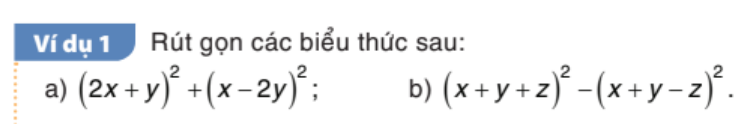 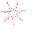 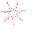 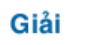 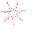 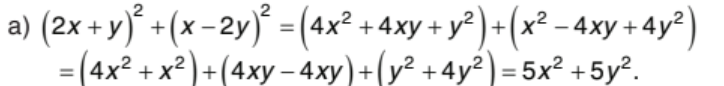 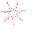 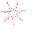 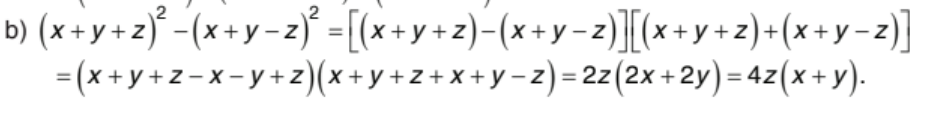 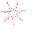 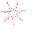 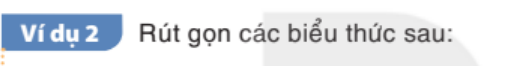 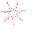 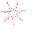 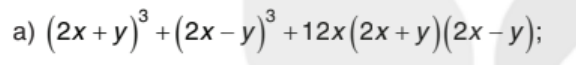 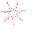 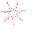 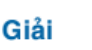 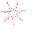 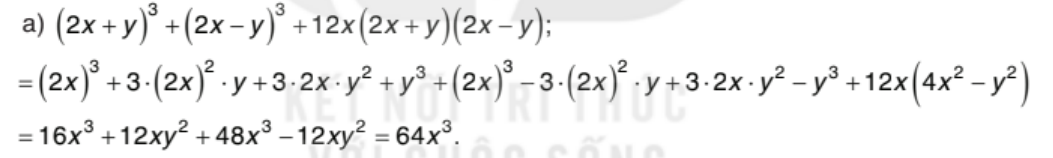 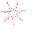 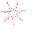 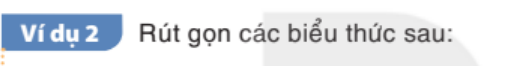 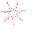 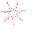 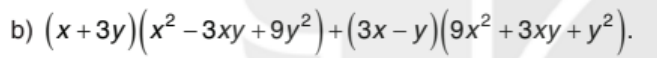 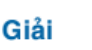 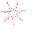 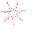 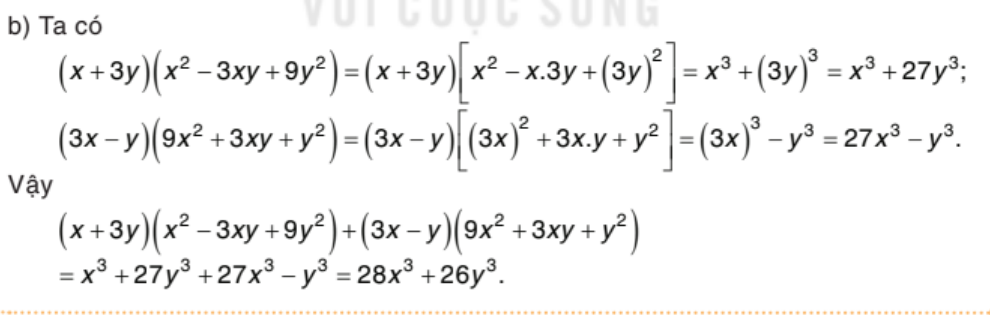 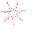 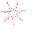 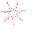 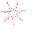 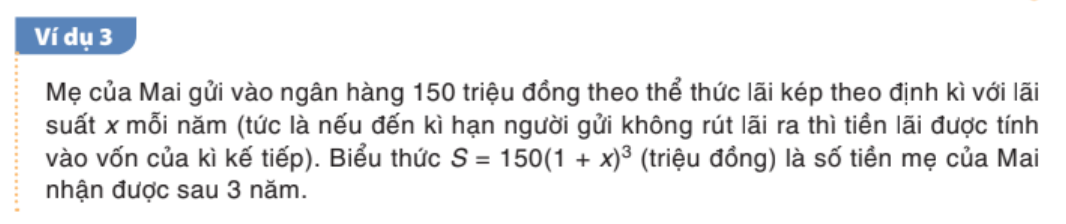 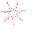 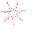 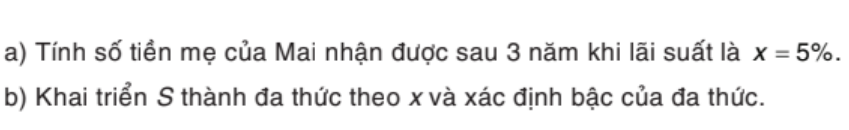 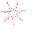 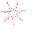 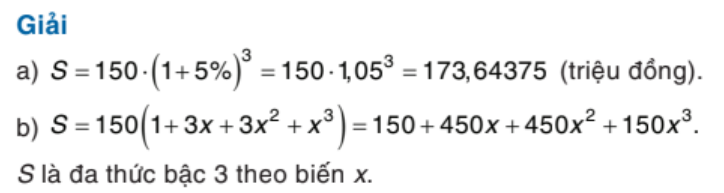 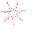 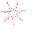 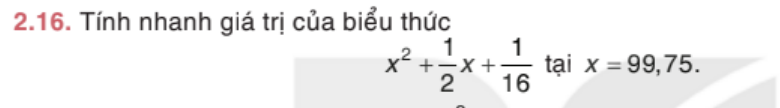 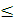 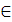 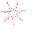 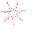 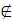 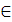 GIẢI
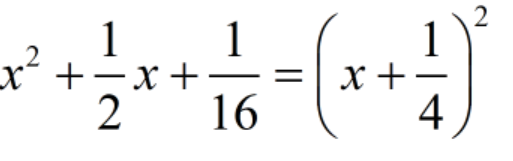 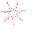 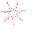 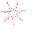 Thay x = 99,75 ta được
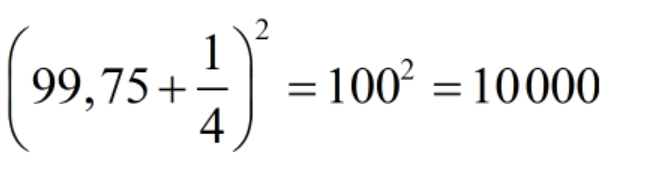 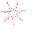 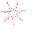 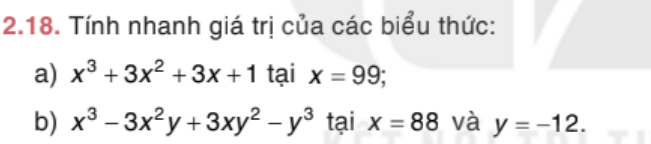 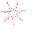 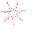 GIẢI
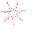 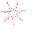 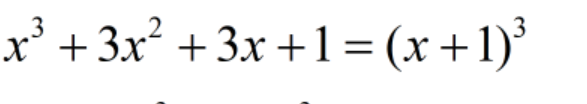 Khi x = 99 ta có
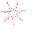 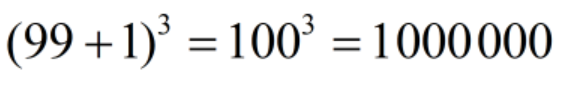 Khi x = 88; y = -12 ta có
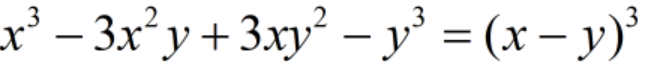 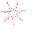 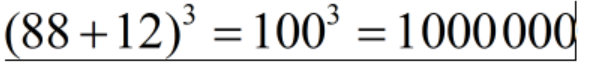 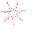 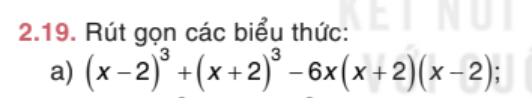 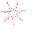 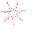 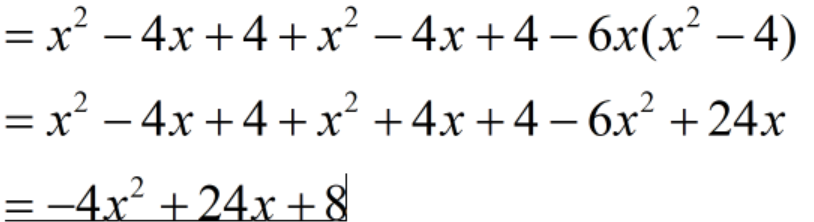 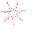 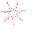 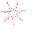 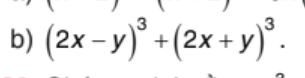 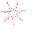 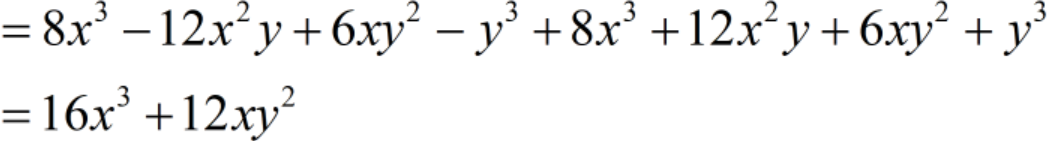 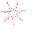 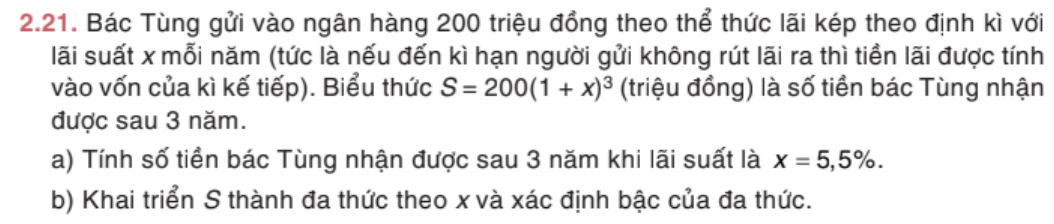 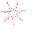 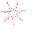 GIẢI
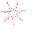 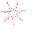 Ta có x = 5,5 %= 0.055

   S =
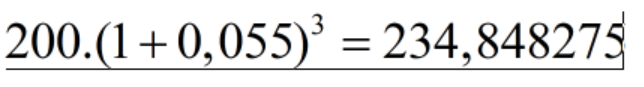 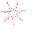 b.
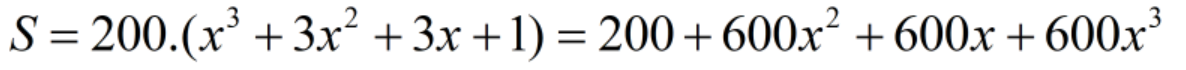 S là đa thức bậc 3 theo biến x.
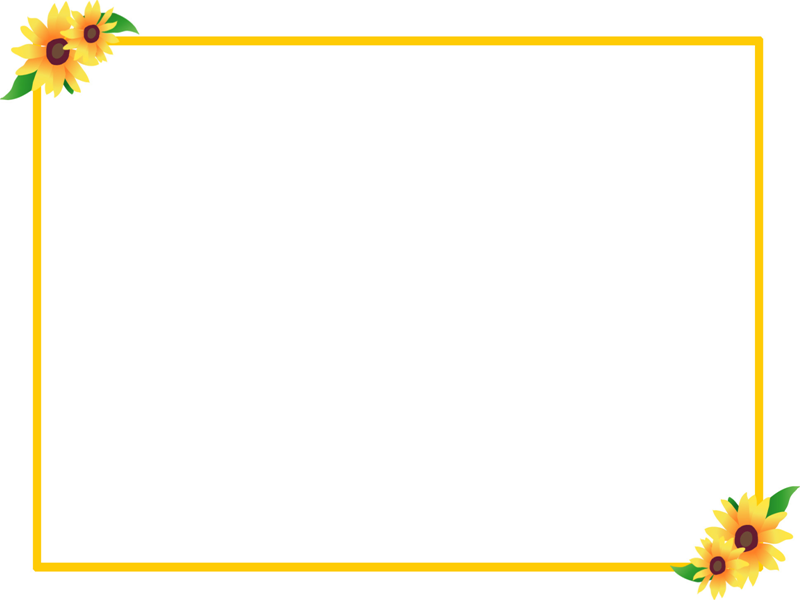 HƯỚNG DẪN VỀ NHÀ
Học thuộc lòng bảy hằng đẳng thức đáng nhớ.
Xem trước bài “ Phân tích đa thức thành nhân tử bằng phương pháp đặt nhân tử chung”.